賃貸物件の管理を次世代に任せるアパート信託
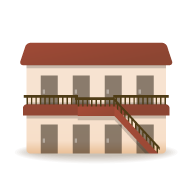 こんなケースがございませんか？
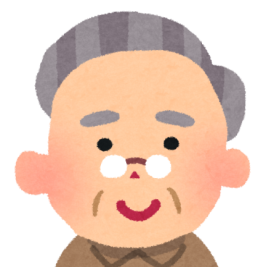 アパートなどの賃貸物件をお持ちの親御さんがいらっしゃいます。
万が一、親御さんが認知症になると、どんな事に困るでしょうか？
認知症になると
アパート経営者が認知症になると次の事に困ります。
銀行口座からお金が下せなくなります。
賃貸借契約が結べなくなります。
管理委託契約が結べなくなります。
大規模修繕ができなくなります。
不動産の売却や建替えができなくなります。
成年後見人（法定後見人）をつけても、相続税対策のためのアパート建設や不動産の売買はできません。
財産が多い方の場合、成年後見人に弁護士や司法書士が選ばれる可能性が高くなります。専門職が後見人になると後見人報酬が継続的に発生します。
家族信託なら
信託契約
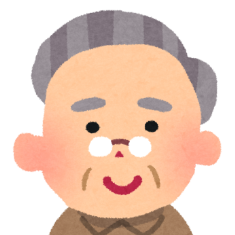 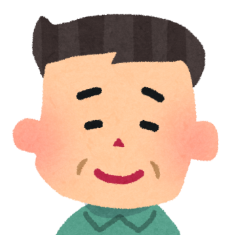 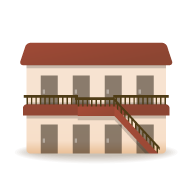 委託者兼受益者
親御さん
受託者
お子さん
受益権
生活費などを給付
親御さんが元気なうちに、お子さんにアパートを信託します。
お子さんが家賃の回収や経費の支払を行ってアパートを管理していき、その利益を親御さんに給付します。
お子さんに管理・処分権限を与えることによって、親御さんが認知症になった後も、お子さんがアパートを管理し、必要に応じて売却や建替えもできます。
司法書士柴崎智哉
電話 ０４９３-３１-２０１０
埼玉県東松山市元宿二丁目２６番地１８　２階
http://souzoku-shiba.com/sintaku/
家族信託のご相談を承ります。
お電話にてお問い合わせください。